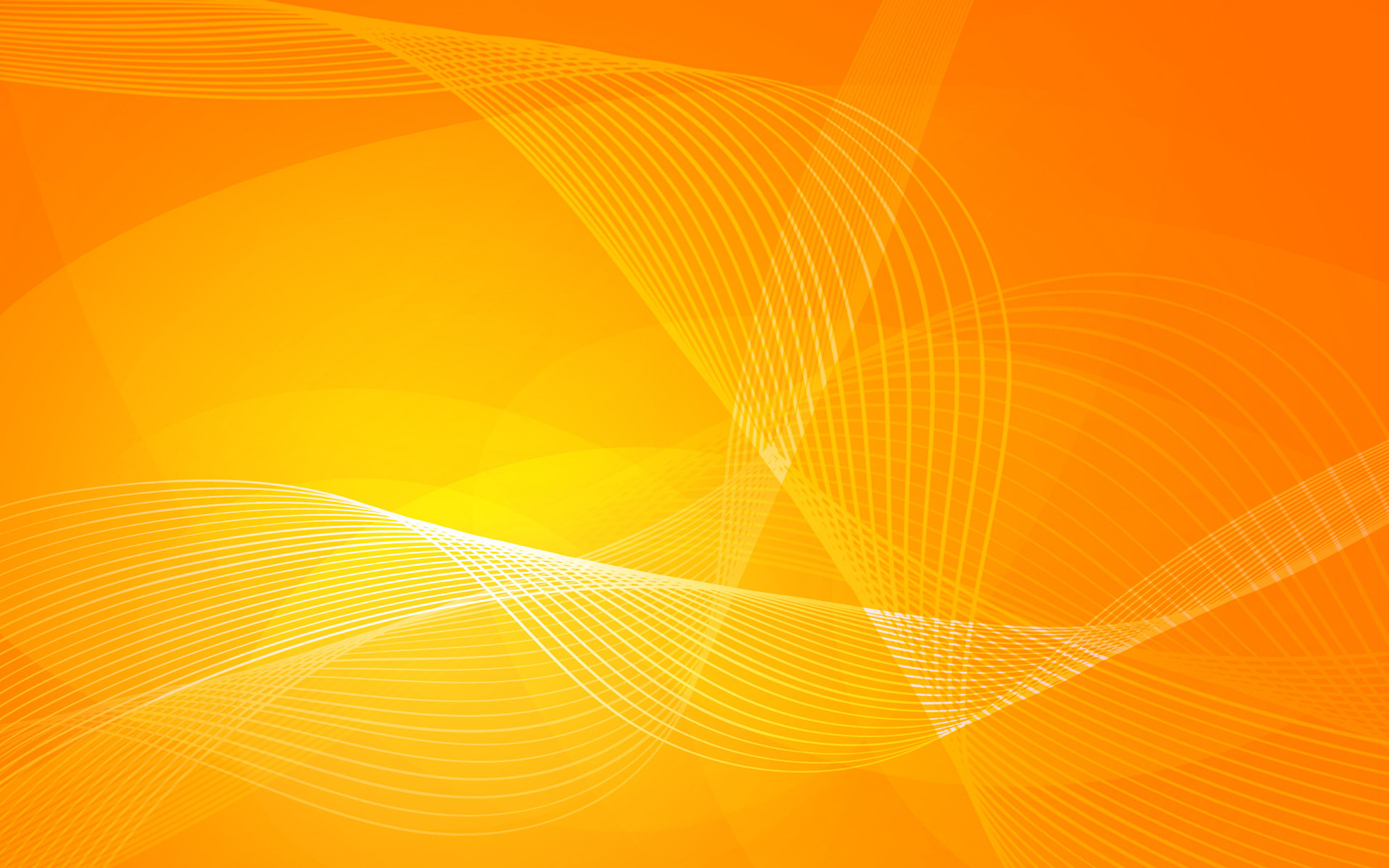 Опыт работы
по теме
 «Применение элементов 
развивающего и проектного
обучения»
Учителя математики  
Митрофановой Светланы Александровны
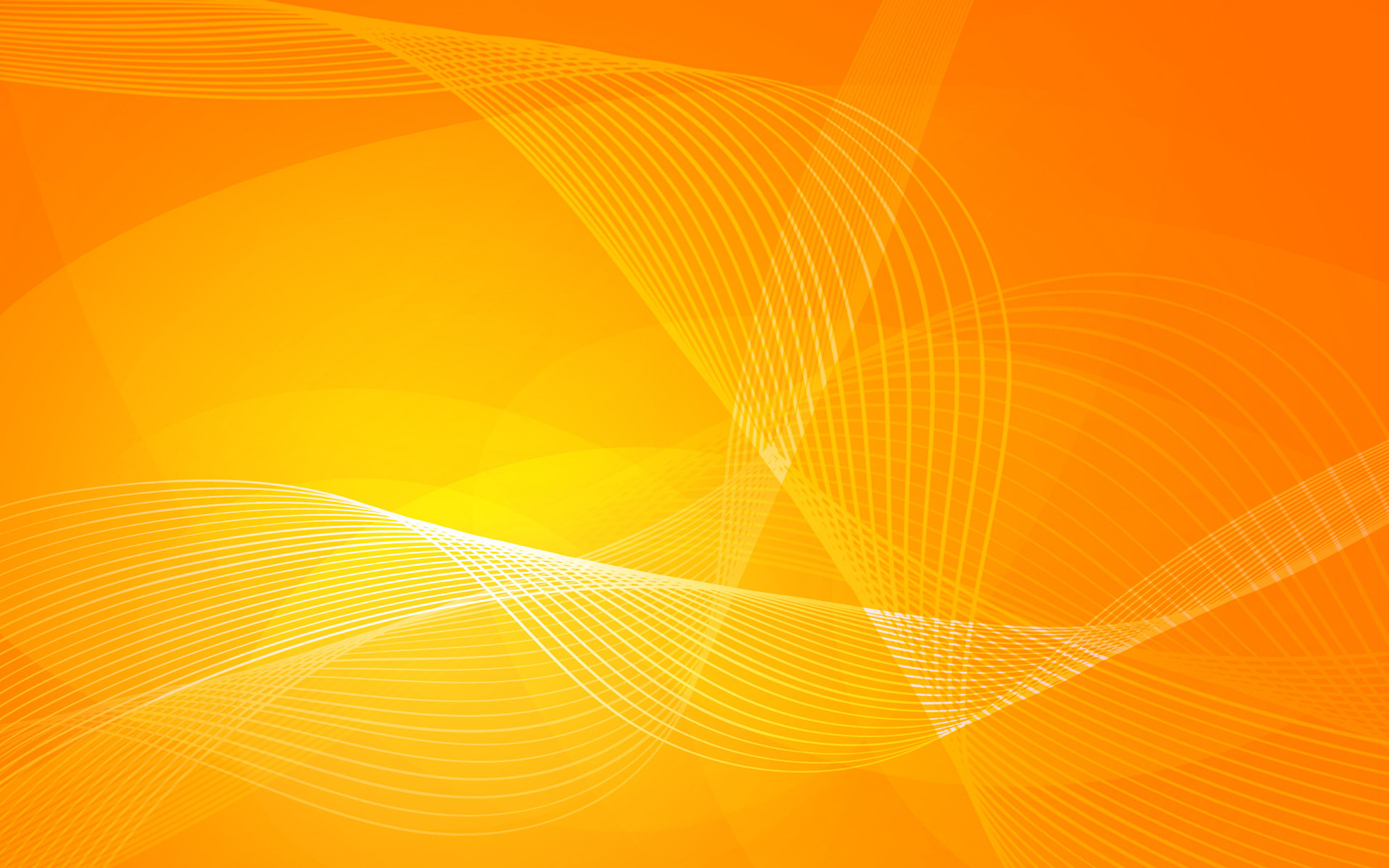 У ребенка к моменту поступления 
в школу,  уровень  осознанной потребности  в самоизменении  недостаточно высок
Актуальность
Должен обладать набором ключевых компетенций, универсальных действий, оговоренных во ФГОС
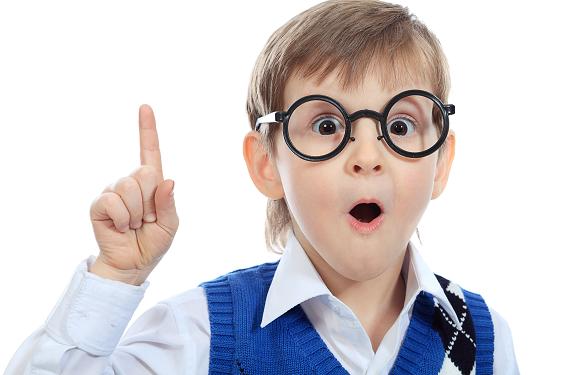 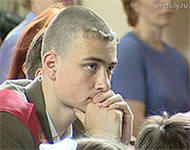 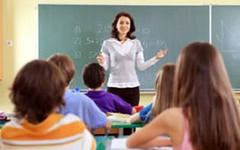 В  требованиях о  приеме на работу, где работодатель заинтересован в активных, целеустремленных, творческих сотрудниках, обладающих рядом специальных способностей
Как можем мы подготовить наших ребят к новым требованиям, которые предъявляет современное общество?
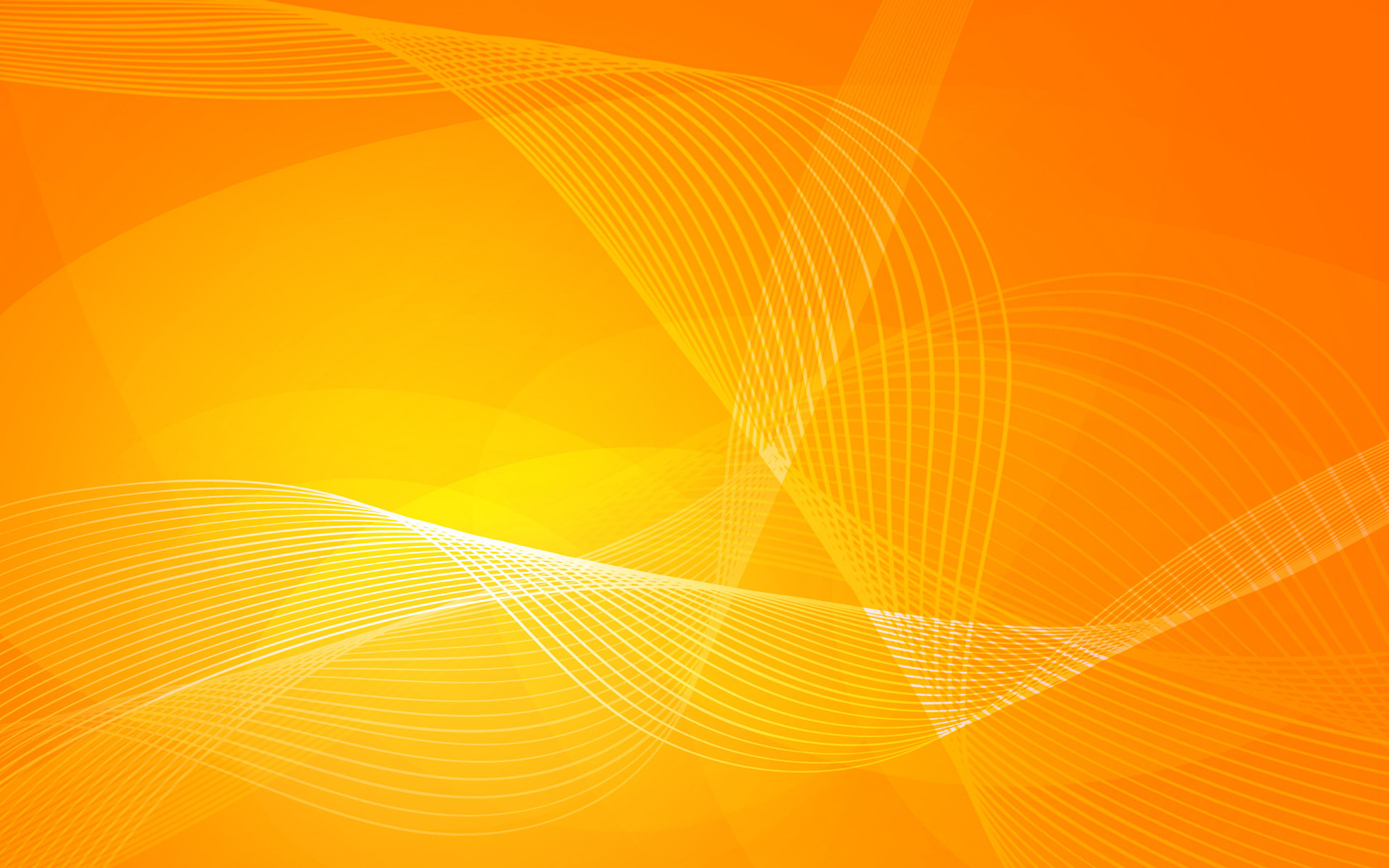 Современная школа:
новые стандарты
ориентированы на умение применять
ЛИЧНОСТНЫЕ
МЕТАПРЕДМЕТНЫЕ
ПРЕДМЕТНЫЕ
Основы системы
научных знаний
Самоопределение:
внутренняя позиция школьника;
Самоидентификация;
самоуважение и самооценка
Регулятивные:
управление своей деятельностью;
контроль и коррекция;
инициативность и самостоятельность
Опыт «предметной» деятельности по получению,
преобразованию
и применению
нового знания
Смыслообразование:
мотивация (учебная, социальная);
границы собственного
знания и «незнания»
Коммуникативные:
речевая деятельность;
навыки сотрудничества
Ценностная и 
морально-этическая
ориентация:
ориентация на выполнение
Морально-нравственных норм;
способность к решению моральных
проблем на основе децентрации;
оценка своих поступков
Познавательные:
работа с информацией;
работа с учебными моделями;
использование знако-символических
средств, общих схем решения;
выполнение логических операций
сравнения, анализа, обобщения,
классификации, установления
аналогий, подведения под понятие
Предметные и метапредметные действия с учебным материалом
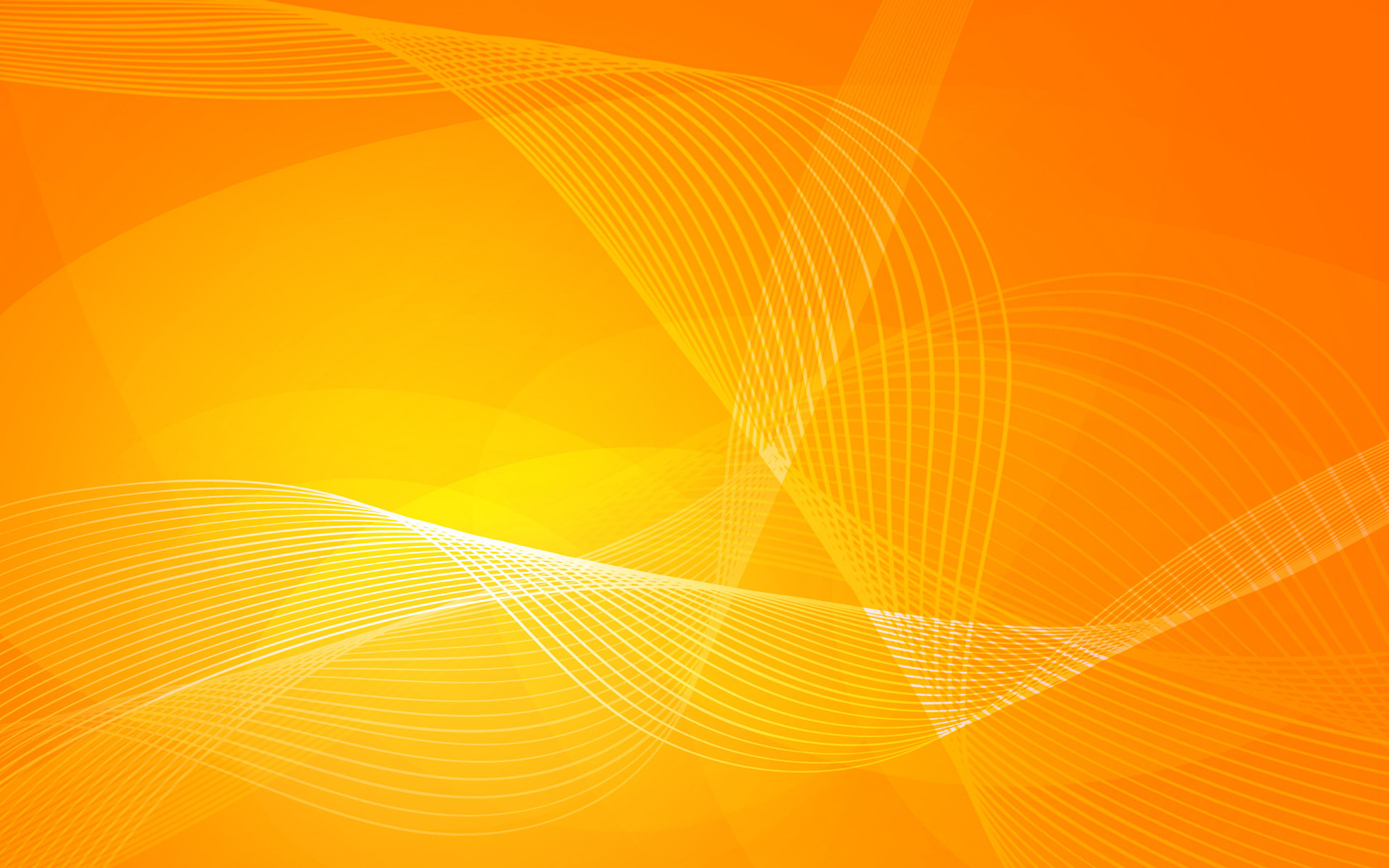 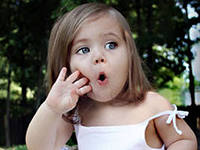 «Деятельность
 должна быть моя,
 увлекать меня,
 исходить из души моей…»

К. Д. Ушинский
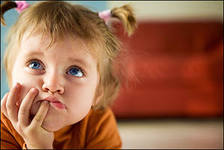 Системно-деятельностный подход
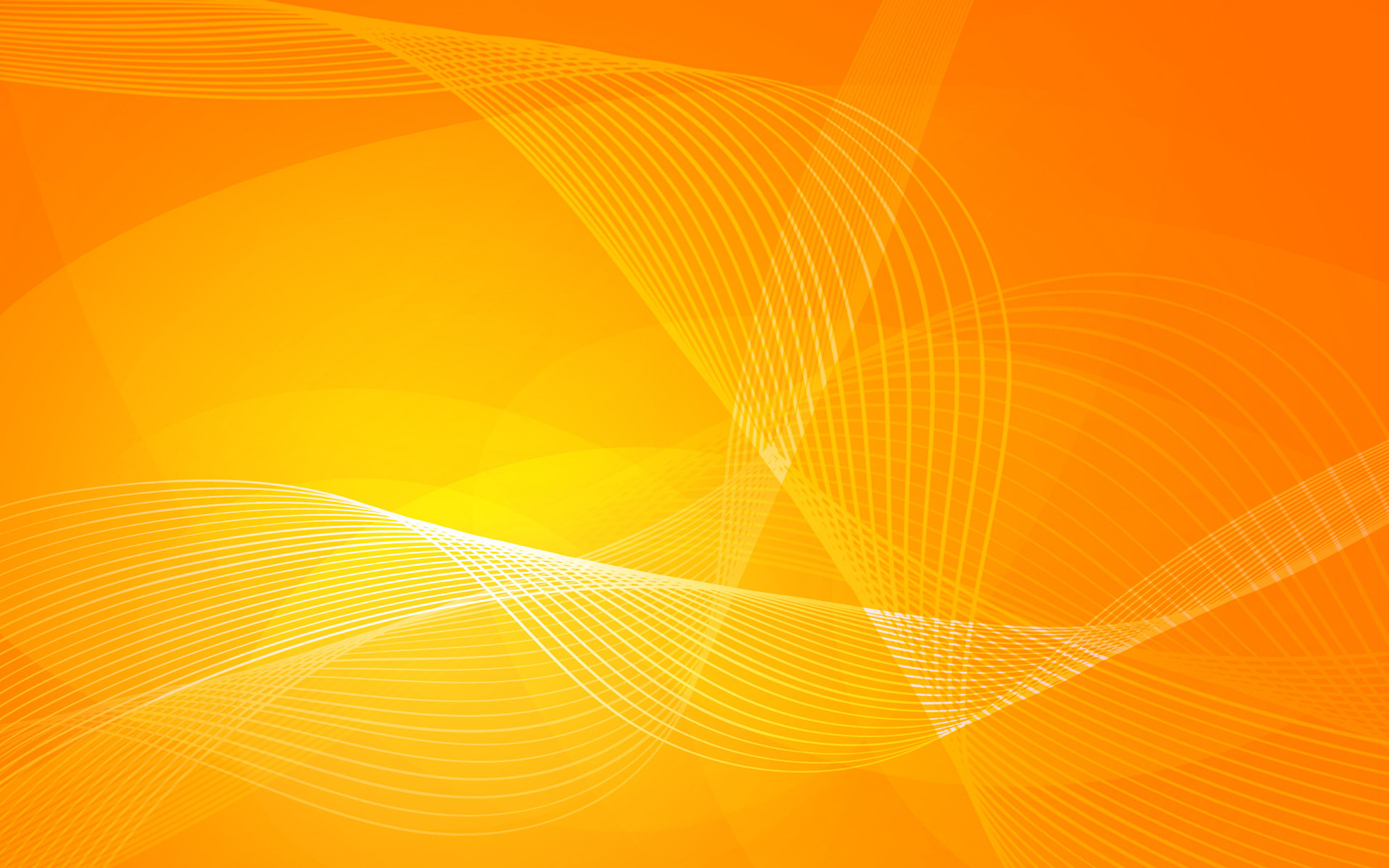 Деятельность - динамическая система активного взаимодействия субъекта с внешним миром на основе своих потребностей, все многообразие занятий человека, все, что он делает.
Результат развития
 напрямую
связан  с 
интенсивностью
 деятельности.
Закономерность: чем больше человек работает в данной области, тем выше его уровень развития в этой области.
факторы
способности
возраст
интенсивность
организация
В процессе деятельности  происходит  развитие личности, так как в действительности задействуются все ее сущностные силы:  интеллект, эмоции, воля, духовность, способность к творчеству,  инициативность, стремление к успеху  и т.д.
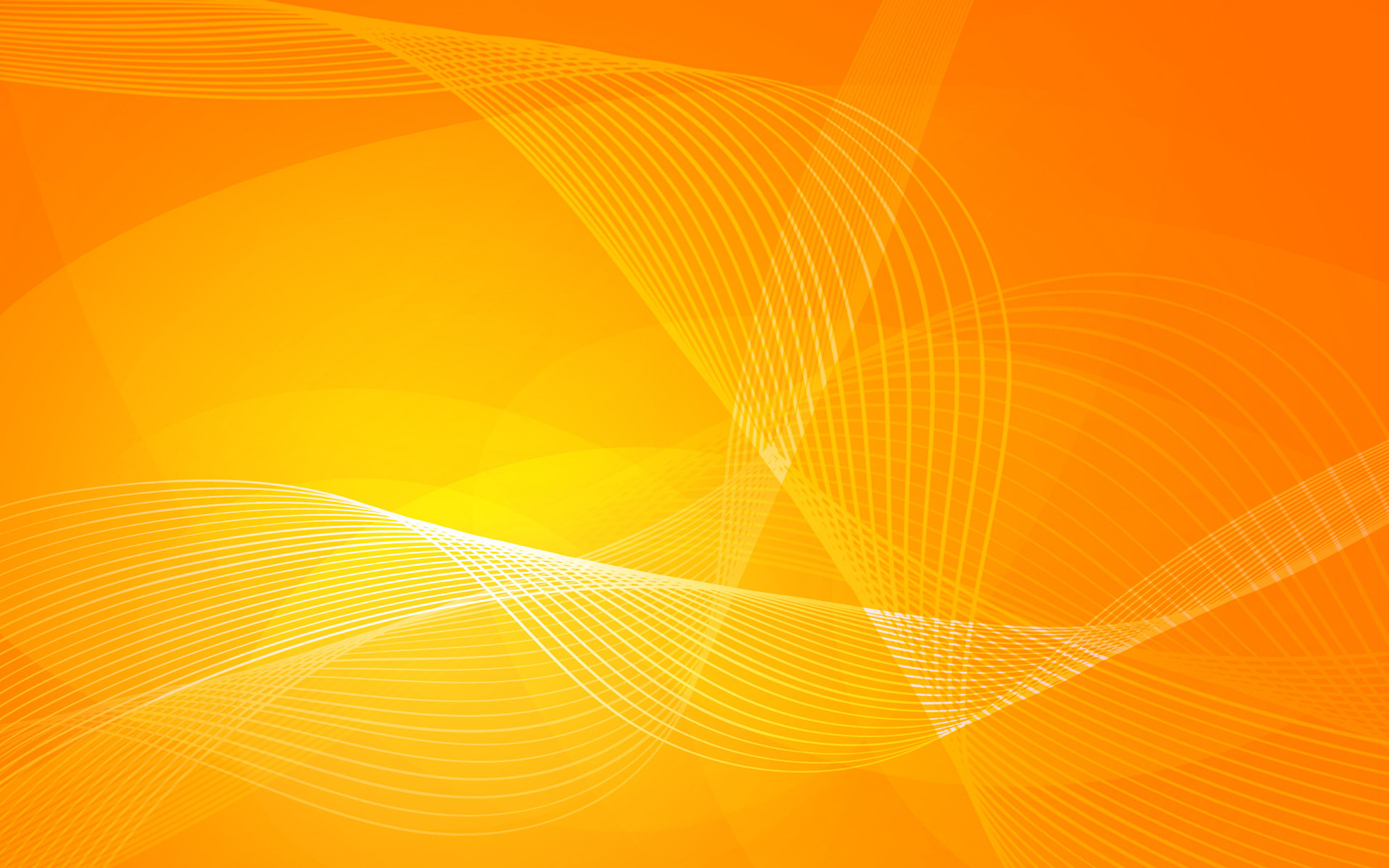 Инновации в работе
Изучаем «Алгебру» и  «Геометрию», а сдаем «Математику»
Исследованием данной концепции в настоящее время  занимаются 
Г.Н. Солтан, Л.А. Латотин, Б.Д. Чеботаревский., Л.С. Капкаева, А.А. Аксёнов
Применение  интеграции 
алгебраических и геометрических методов 
в обучении математике
Позволяет систематизировать и углубить знания учащихся по   математике, показать взаимосвязь изучаемого материала с жизнью, повысить интерес к изучению математики.

Использование данного подхода  позволяет преодолеть возникающие трудности и повысить качество знаний учащихся.
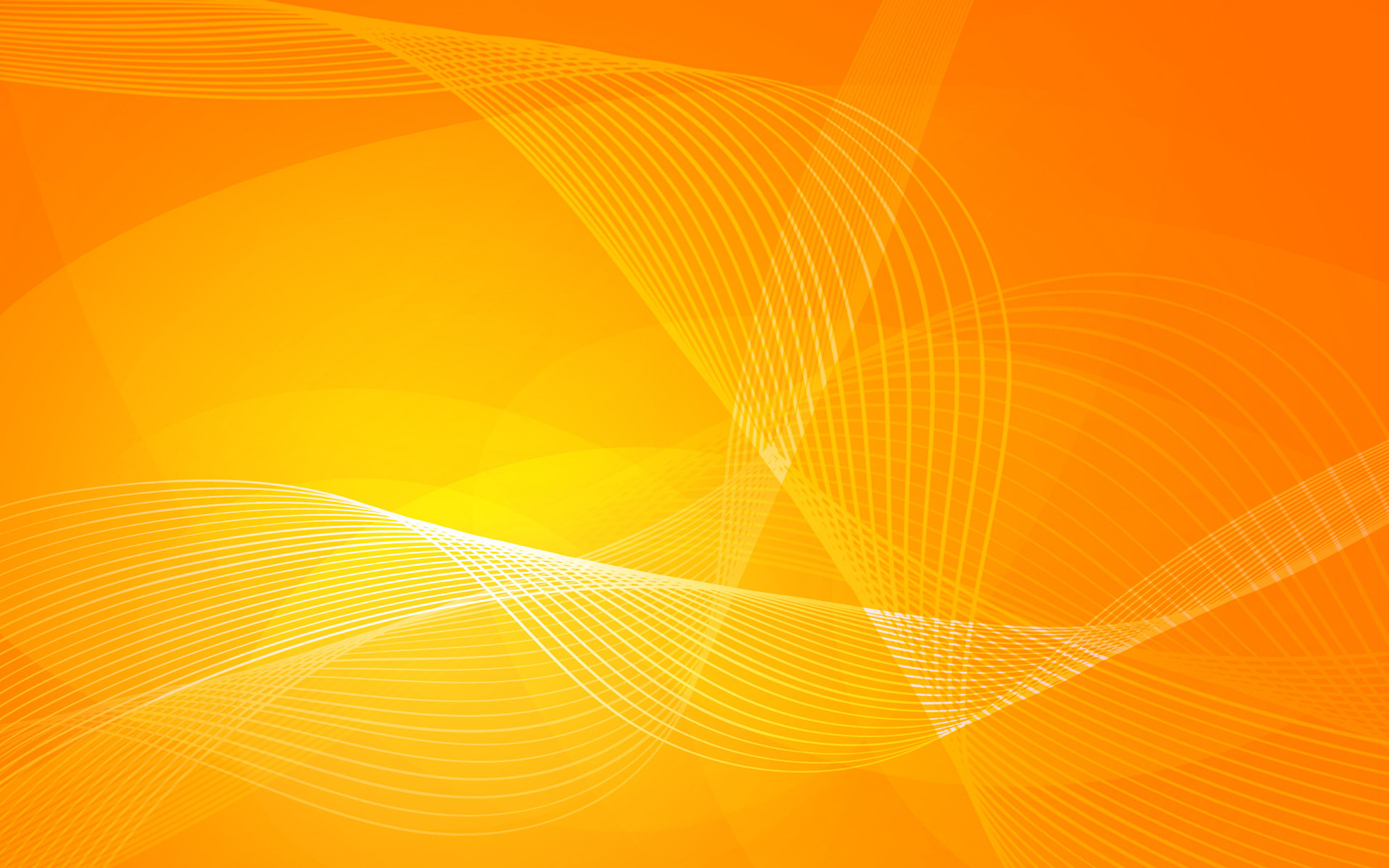 Инновации в работе
Применение элементов развивающего обучения
Применение элементов проектной  методики
Превращение ребенка  в субъекта, заинтересованного  в самоизменении 
 и способного к нему
Основная
Обеспечение условий для такого превращения
цель
Ребенок может участвовать в учебном процессе как субъект, 
только в том случае, если он способен 
самостоятельно находить способы решения возникающих перед ним задач
*  овладение общими правилами и принципами решения задач
* овладение способами решения этих задач
*   развитие потребности в творческом поиске
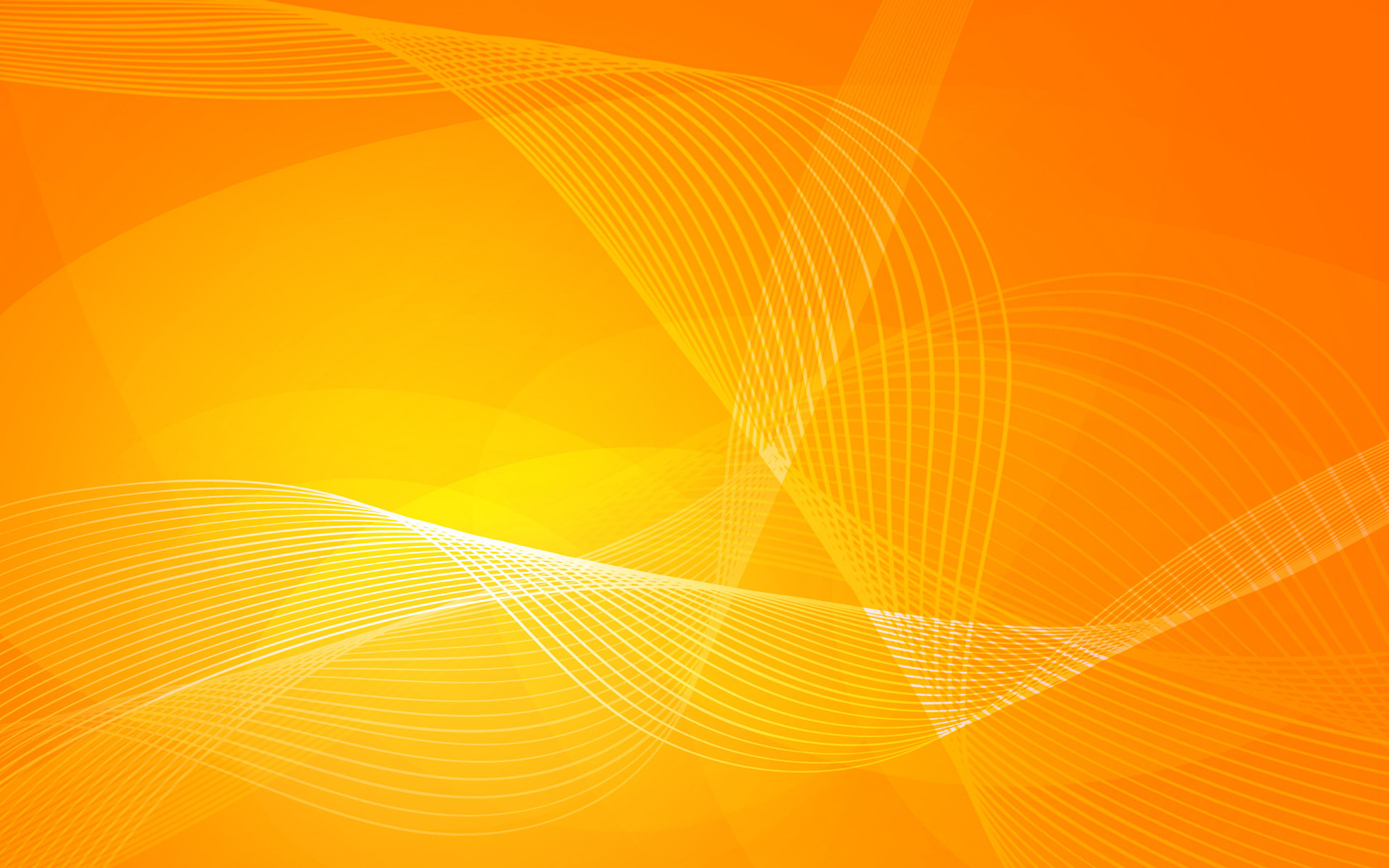 Опыт работы: результативность
Положительная динамика учебных достижений
По данным внутренней аттестации
По данным внешней аттестации
Средний балл по итогам ЕГЭ
Средний балл по итогам ЕГЭ в 2012 году- 54  (при проходном 24)

Средний балл по итогам ГИА в 2012 году  4,2 ( по пятибальной системе)
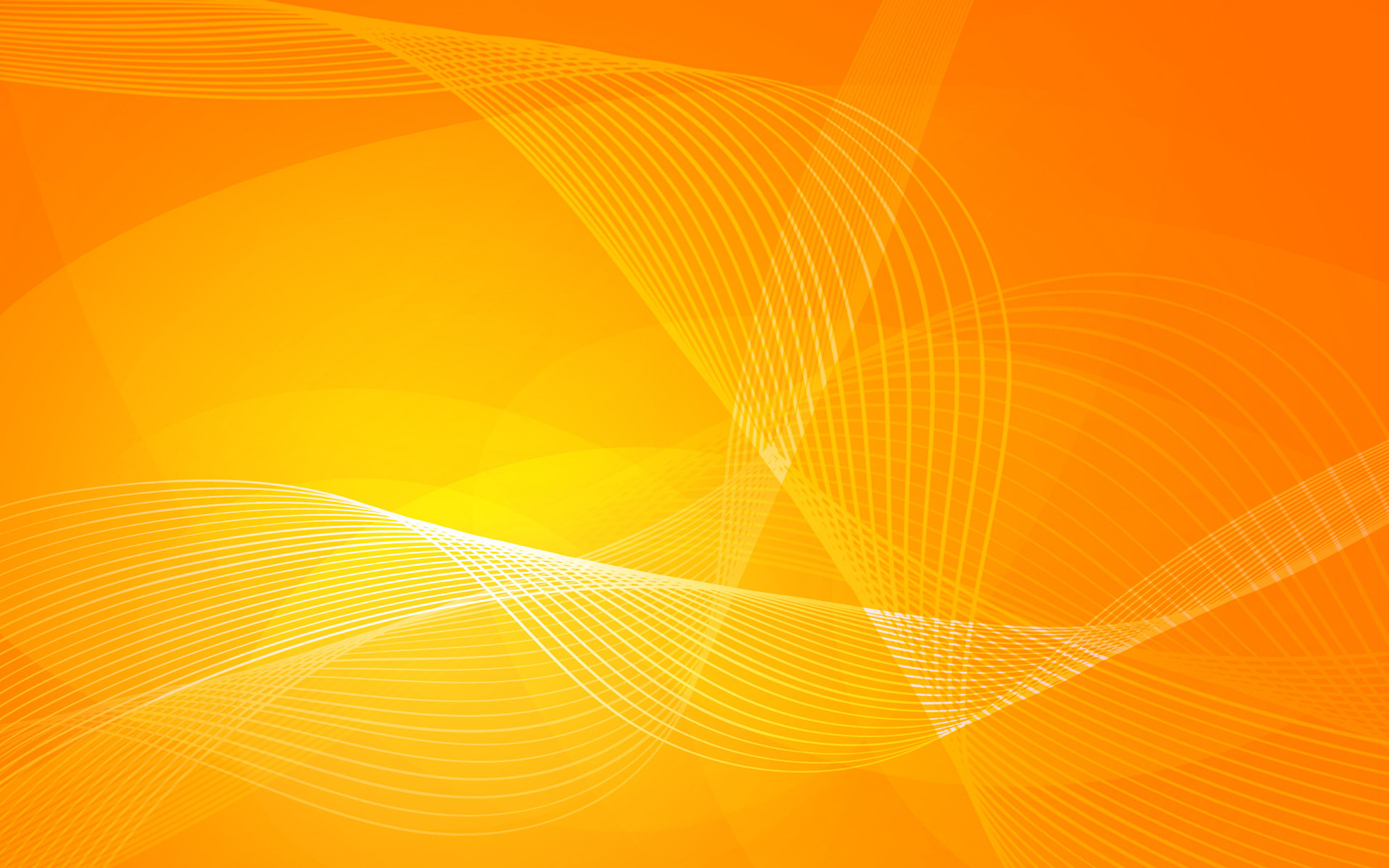 Опыт работы
Программа «Математический практикум»
В результате двухлетней работы учащимися были:
систематизированы знания по основным темам школьного курса математики, имеющим практико- ориентированную направленность
      повышена мотивация к изучаемому предмету через решение вариативных и нестандартных задач
       заложены основы научно-исследовательской деятельности: ребята научились выдвигать гипотезы, ставить цели, создавать и выбирать алгоритмы при решении нестандартных задач, находить в различных источниках необходимую информацию;  грамотно выстраивать аргументацию, приводить контр примеры,  опровергающие или подтверждающие данную гипотезу
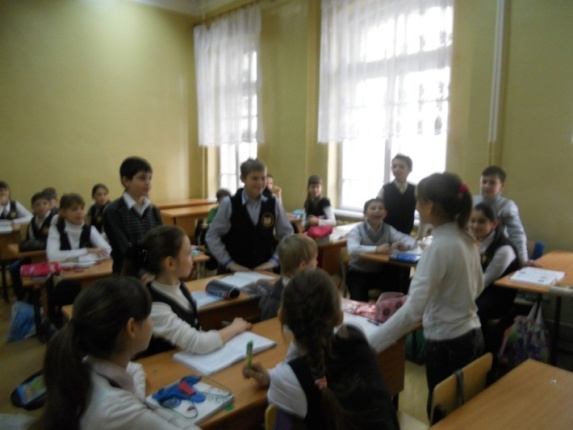 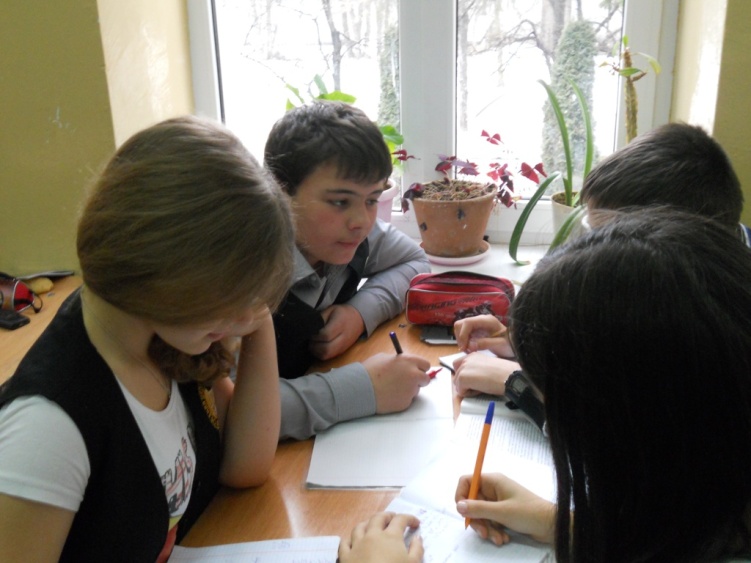 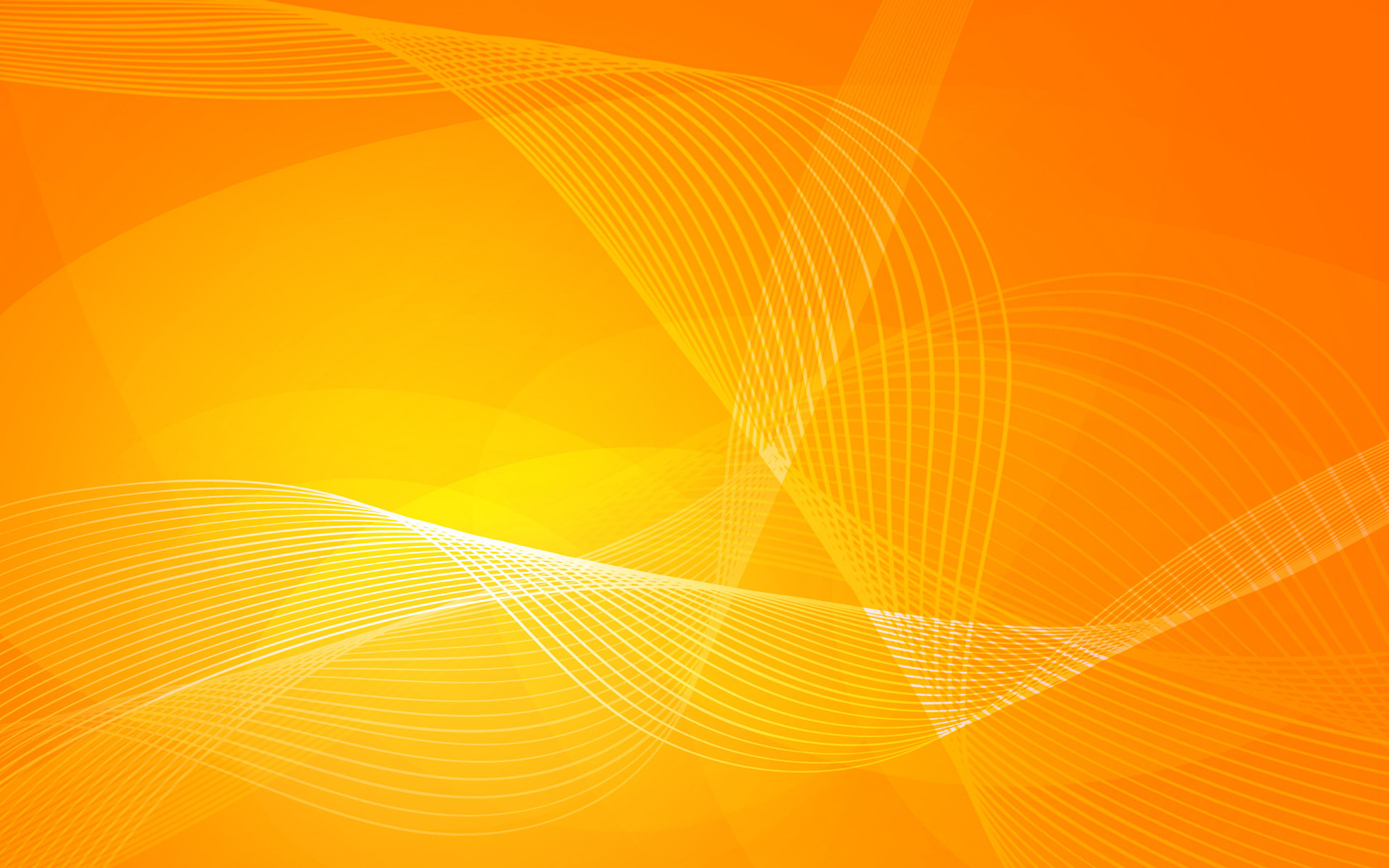 Опыт работы
программа «Математический практикум»:
Результативность
Хочется верить, что мои методические наработки в данном направлении будут востребованы  ребятами в их дальнейшей жизни, а пока они применяют их при решении олимпиадных задач.
Только в этом учебном году 75 моих  учащихся 5-10 классов приняли участие во всероссийской дистанционной олимпиаде по математике.

Из них 26 стали победителями
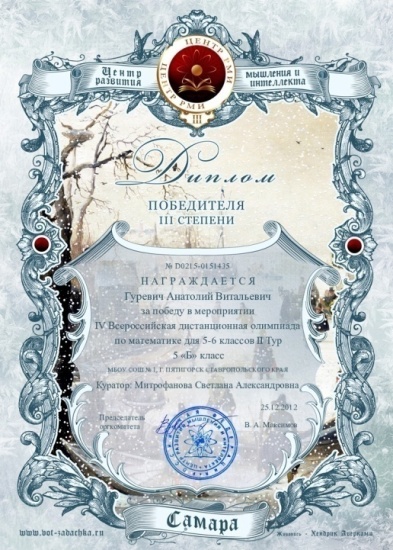 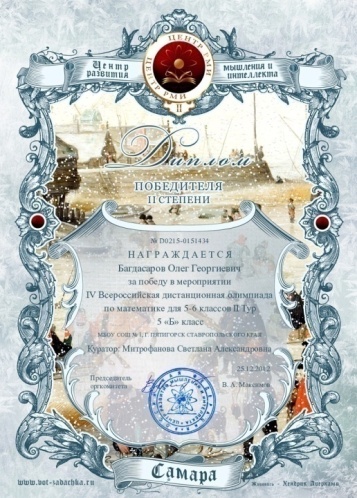 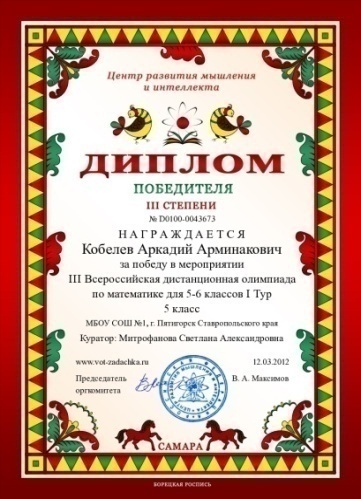 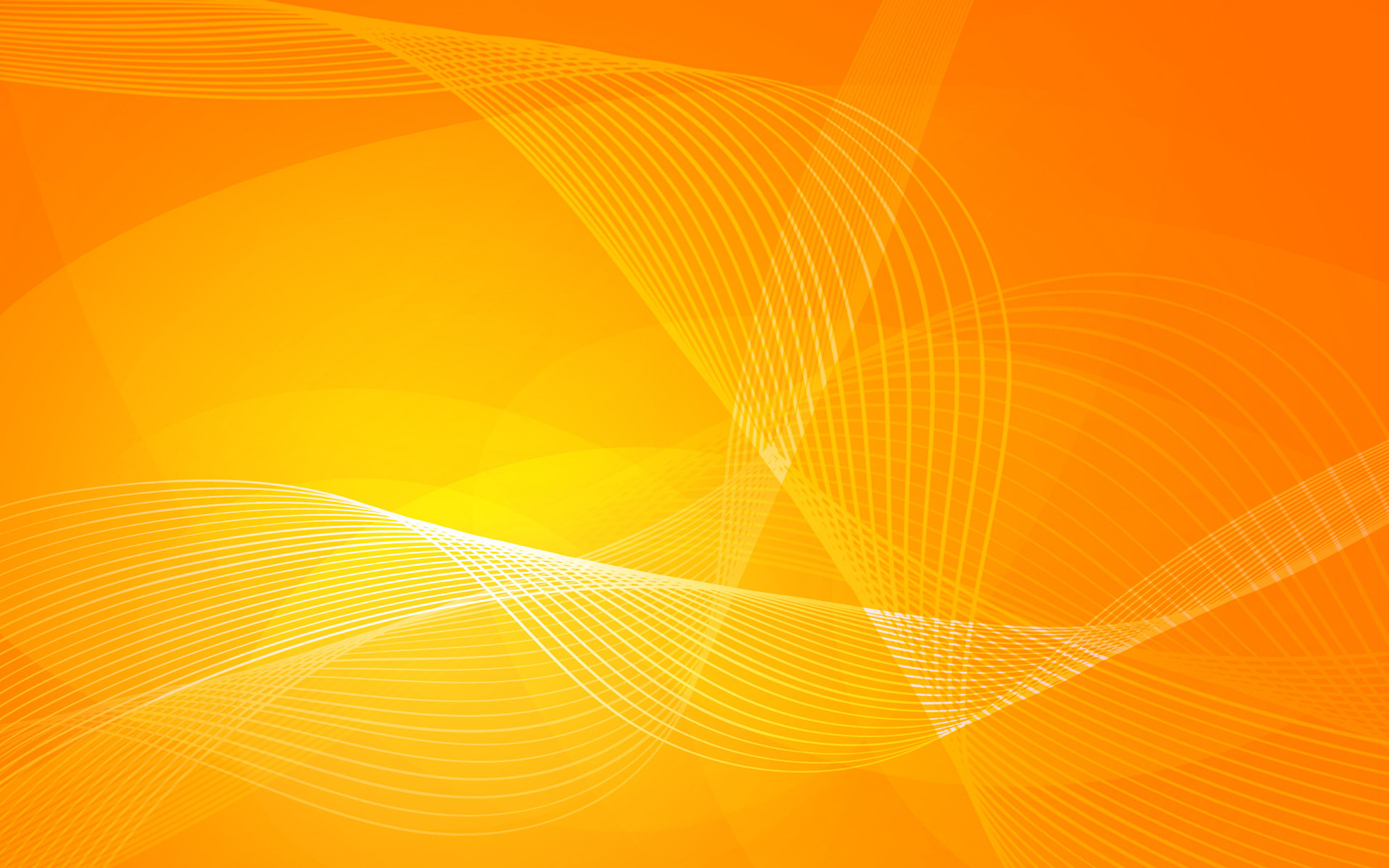 Опыт работы
Внеурочная предметная деятельность
«… чрезвычайно важно показать детям их личную заинтересованность в приобретаемых знаниях, которые могут и должны пригодиться им в жизни»
Уильям  Херд  Килпатрик
Проект социально-значимой  направленности
Проект патриотической направленности
«Роль математики в годы ВОВ»

7-8 классы
«Школьник учится, думая, и думает, учась»

9-11 классы
Нацелены на достижение  метапредметных результатов
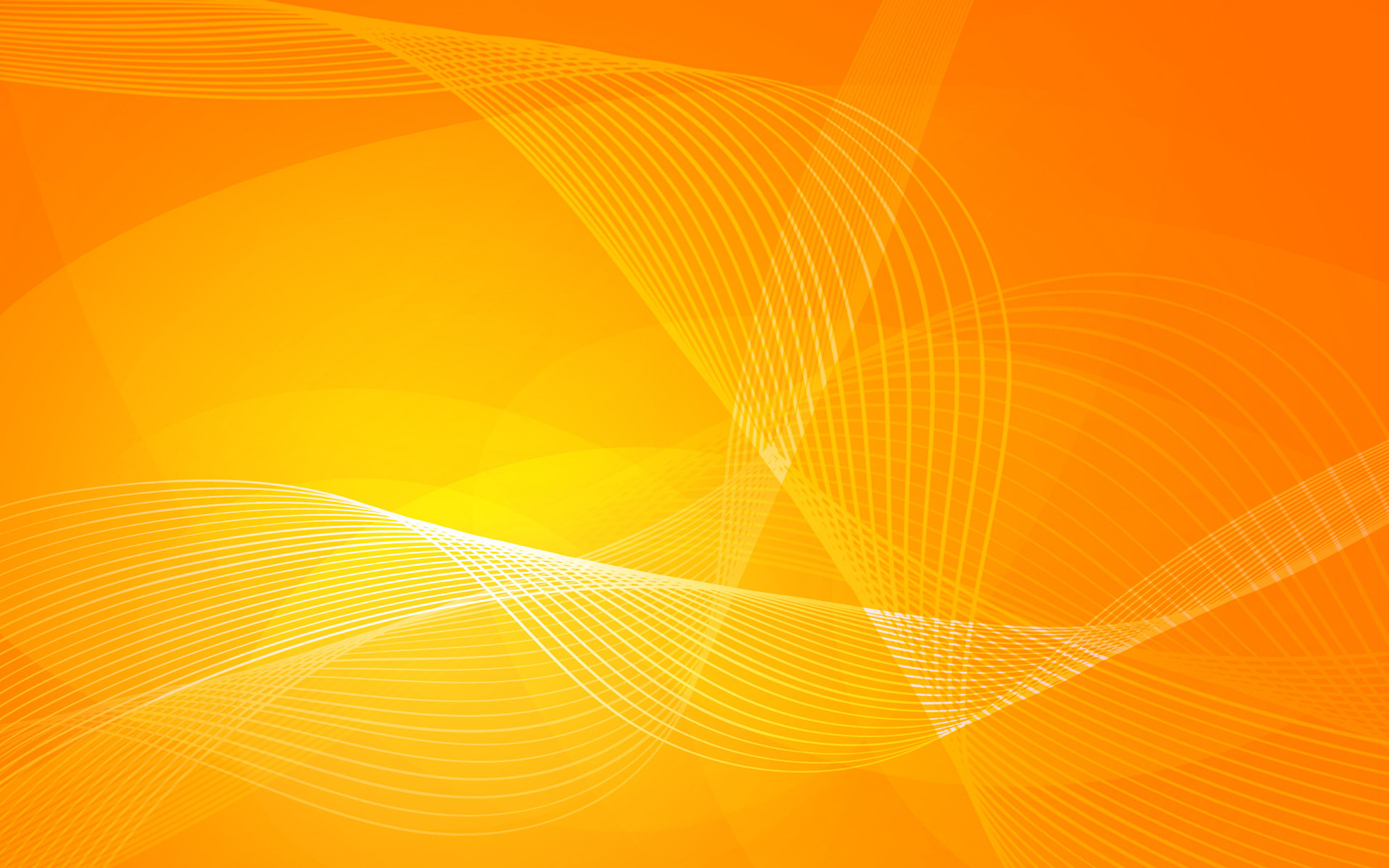 Опыт работы
Проект «Роль математики в годы ВОВ»
Основная цель- развить познавательные интересы, интеллектуальные, творческие и коммуникативные способности, познакомиться и оценить умение применять предметные знания в практических целях
Совершенствование военной техники
Математические задачи для фронта
На защиту Родины
Раскрылось в  изучении  практического применении математических знаний: работа различных конструкторских бюро, разработки отдельных ученых и простых людей
Отразилось в  изучении применения математических, логи-ческих знаний в различных ситуациях в годы войны
Позволило  попробовать на практике  свои модели поведения в разных ролях
Опыт работы
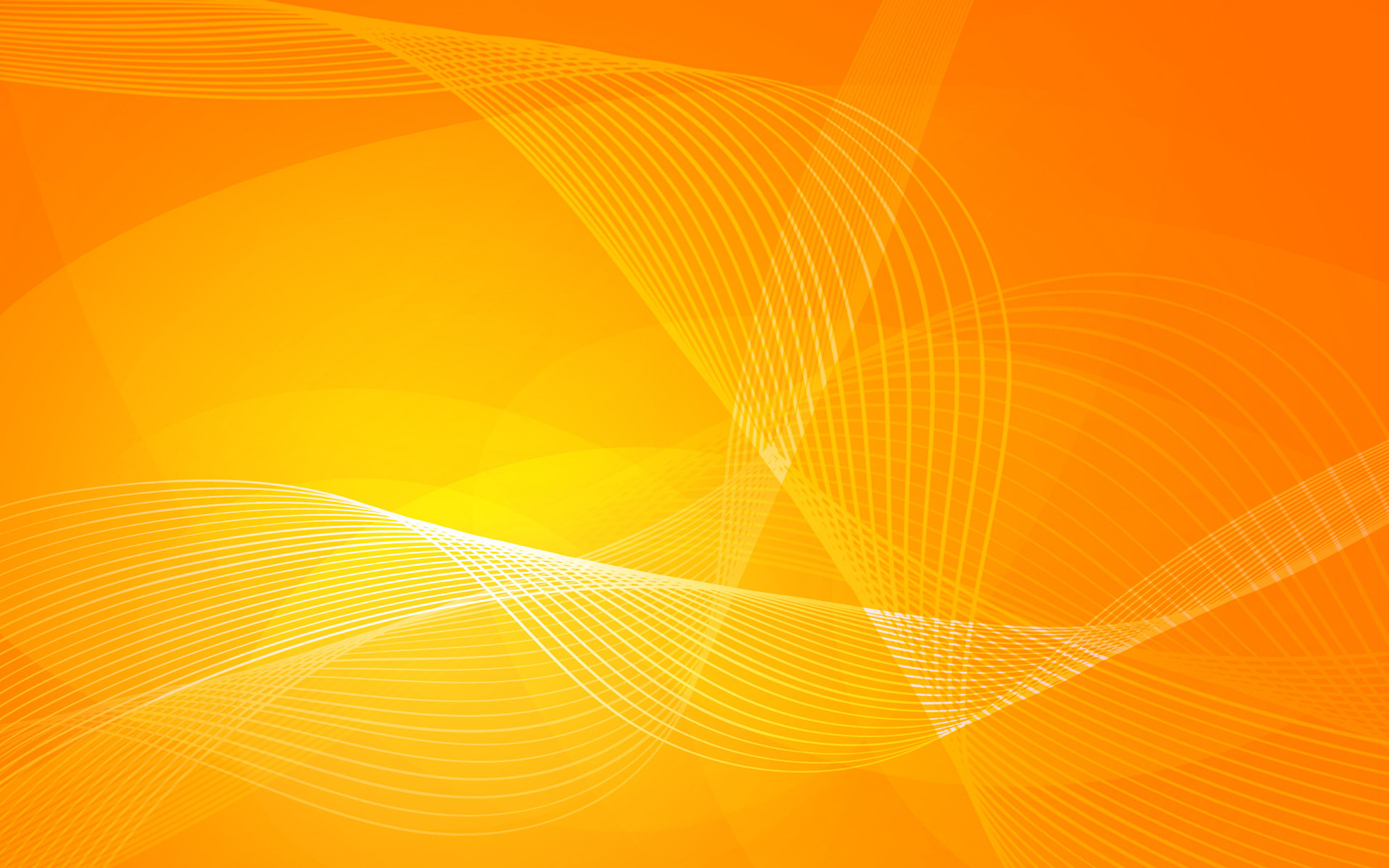 Проект «Роль математики в годы ВОВ» :  результат
Ребята продемонстрировали высокую активность при работе над проектом, познакомились с опытом применения математических знаний в различных сферах человеческой жизни, вплоть до ее спасения
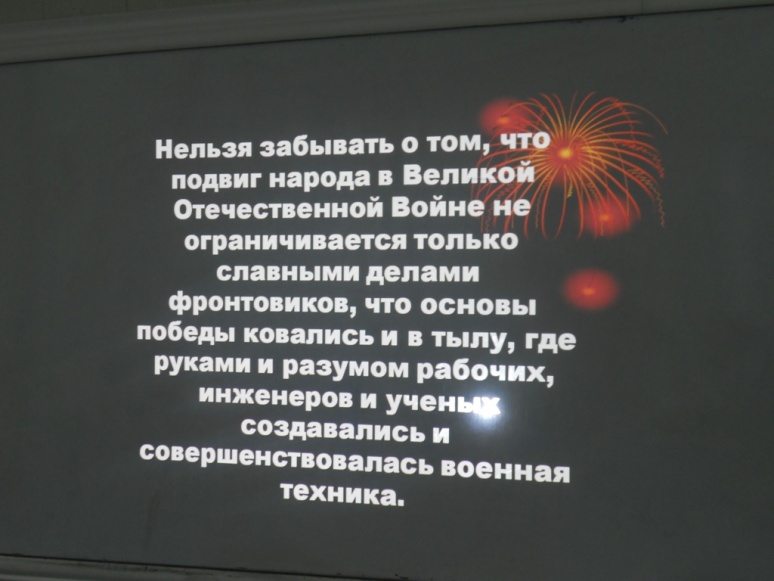 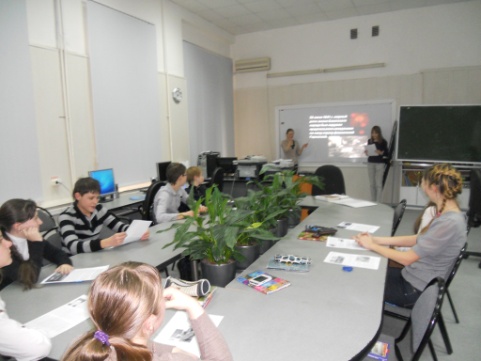 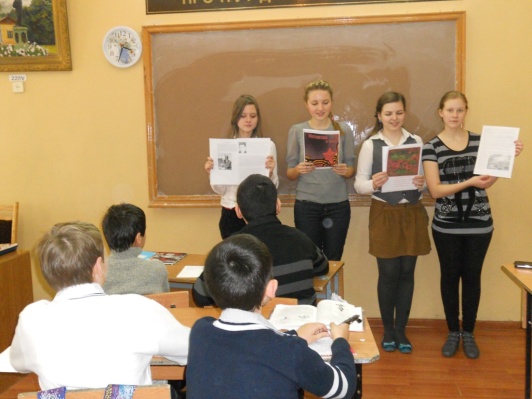 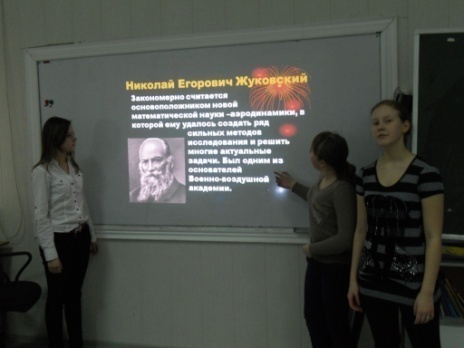 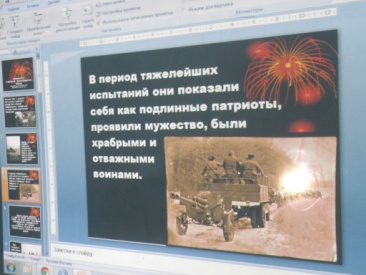 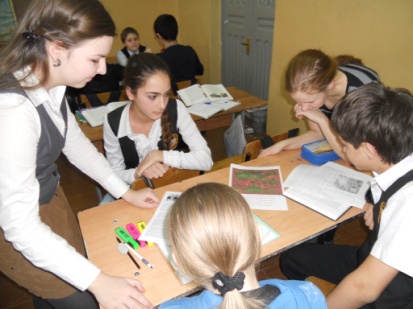 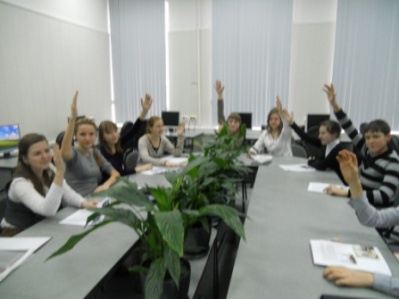 Опыт работы
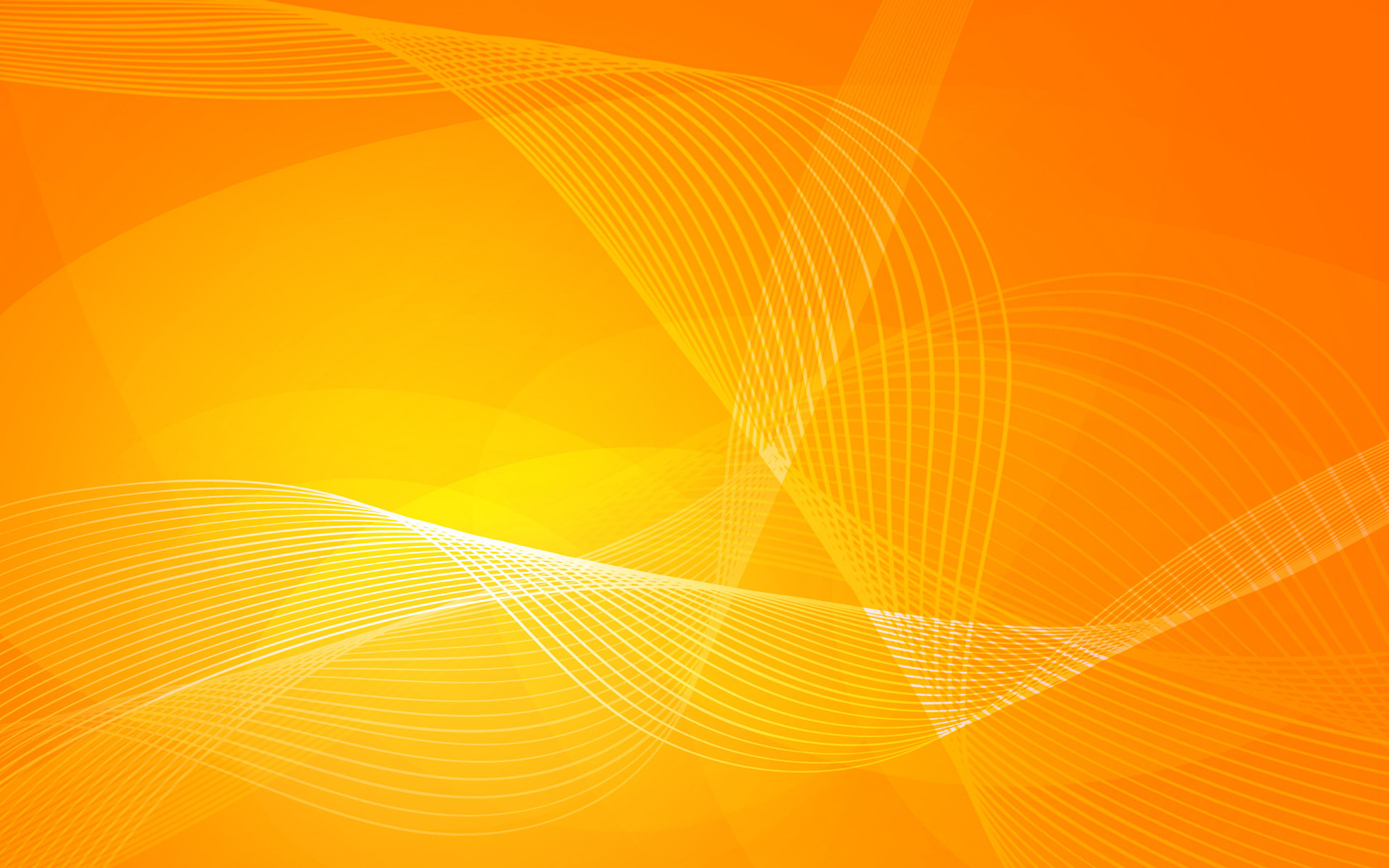 Проект « Школьник учится, думая, и думает, учась»
Был разработан с целью, не только развивать математические способности учащихся на основе культурного наследия России, но и для помощи в реализации решения математических задач в  различных  сферах  профессиональной
деятельности, способствовать осознанному выбору профессии
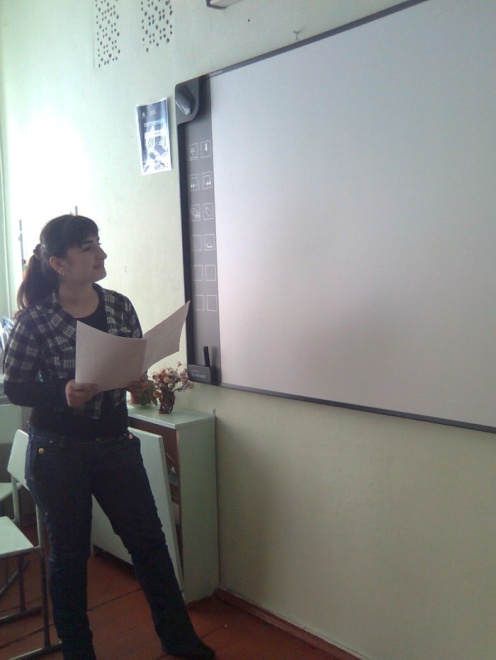 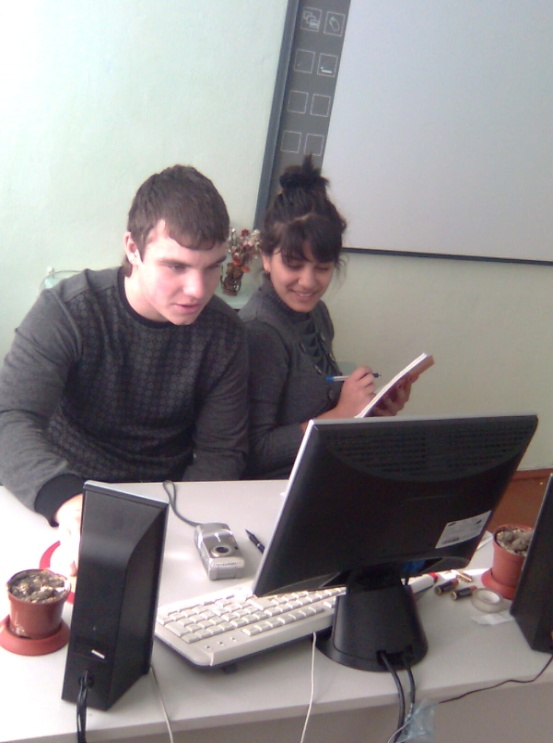 Опыт работы
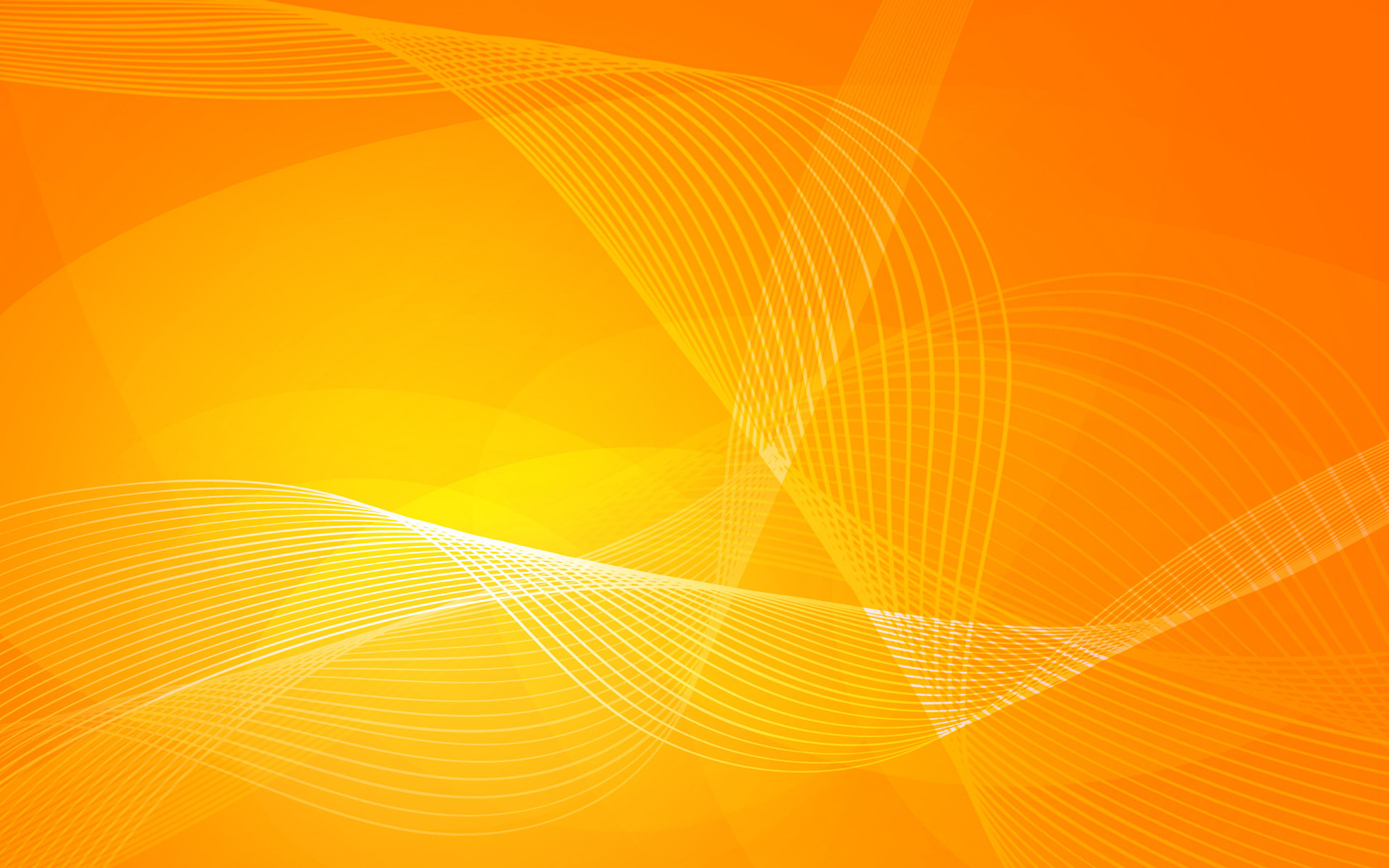 Результат применения элементов проектной и развивающей технологии
Технология проектной деятельности не нова, но меня привлекает в ней то, что я могу сформировать у своих обучающихся
умение работать в команде
приобщить к самостоятельному поиску и отбору информации      из различных источников
 анализу и прогнозу
 к принятию нестандартных решений
 происходит самоутверждение личности
формируются и развиваются коммуникативные компетенции
 навыки публичного выступления с применением современной техники (развитие ИКТ-компетенции)
 при оформлении происходит развитие эстетического вкуса
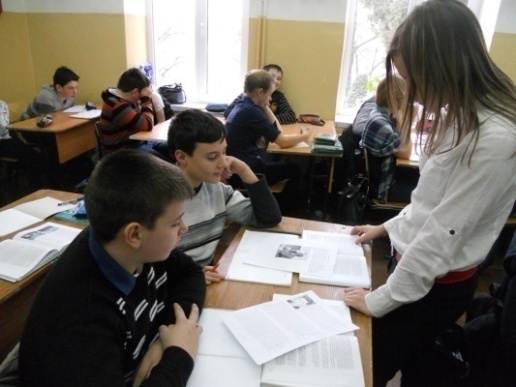 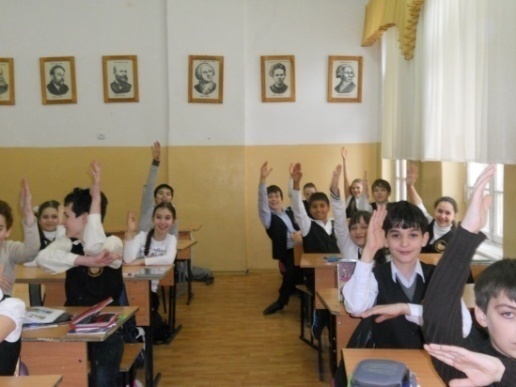 Надеюсь, что организованная таким образом внеурочная деятельность моих воспитанников будет способствовать их успешной социализации и профессиональному самоопределению
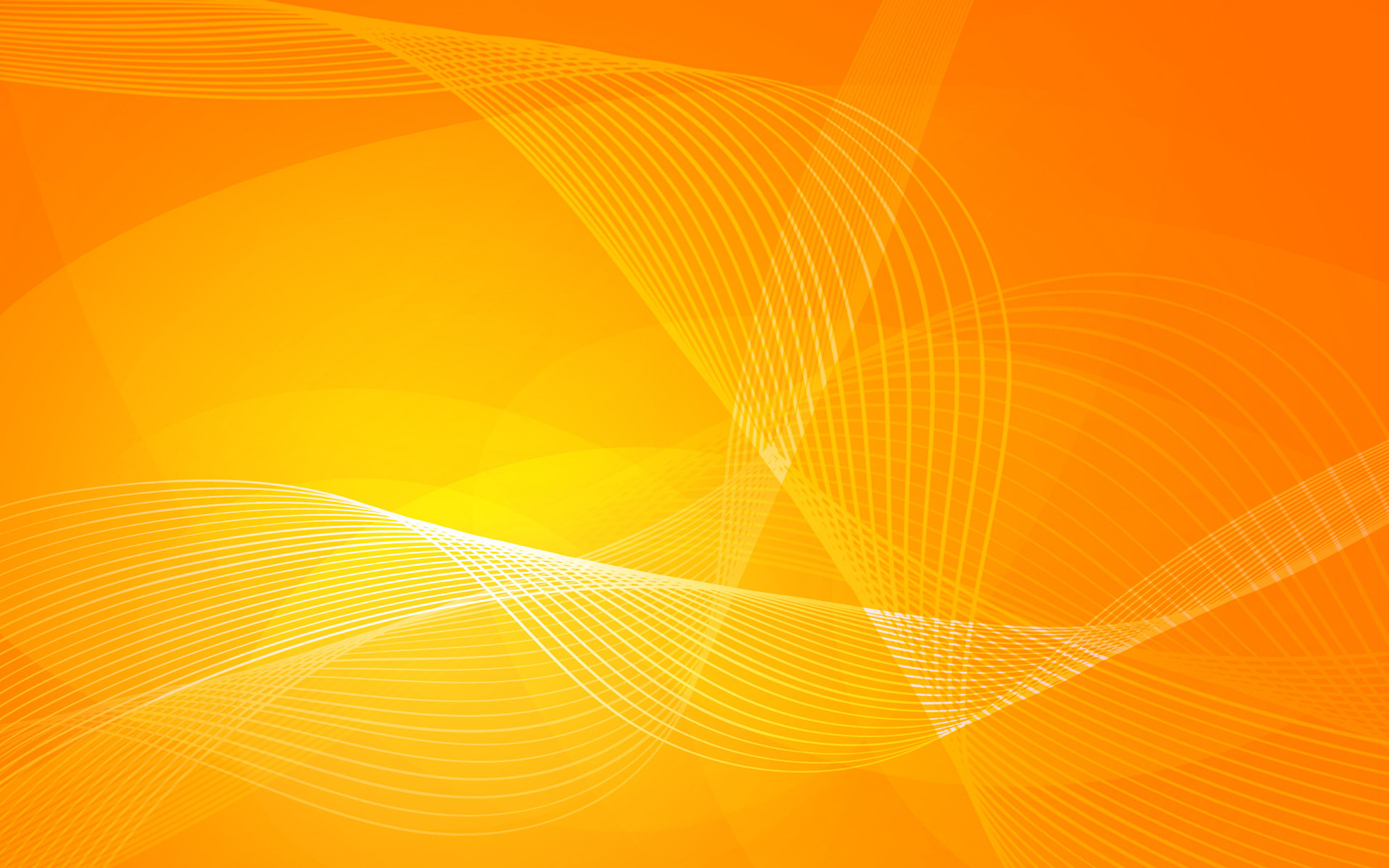 Опыт работы
А в заключении…
Глубоко убеждена, что учитель перестает быть учителем, как только говорит:  «Я достиг многого…»
Поэтому серьезно подхожу к обмену опытом в педагогической среде, принимаю участие в семинарах, конференциях, курсах различной  направленности, работе на сайте школы, на методических объединениях учителей математики. Имею наличие публикаций в сети Интернет, в печатных изданиях.
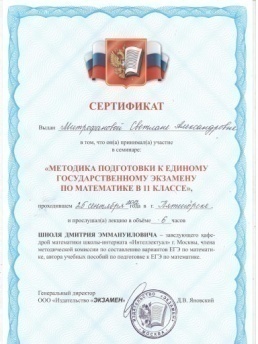 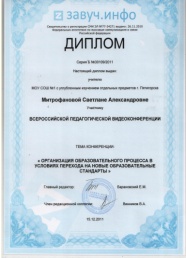 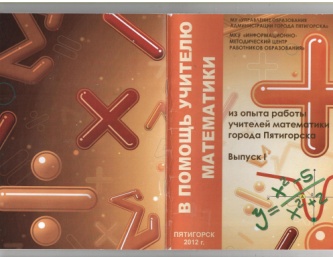 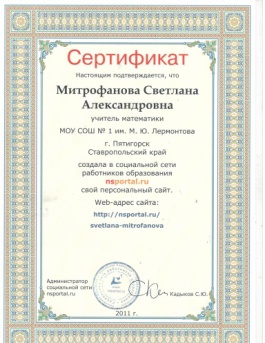 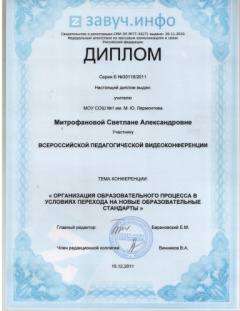 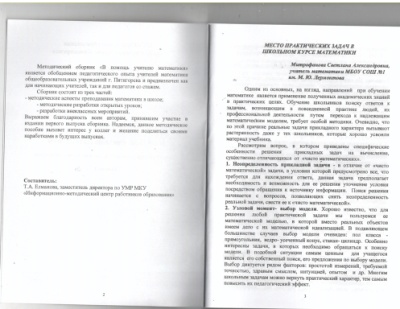 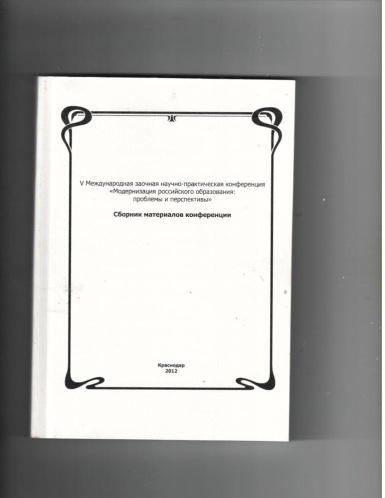 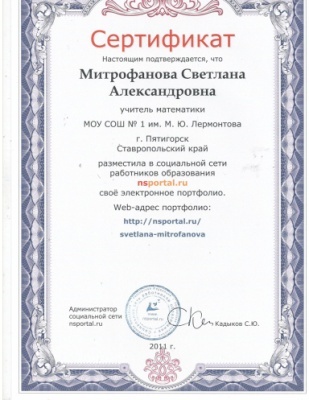 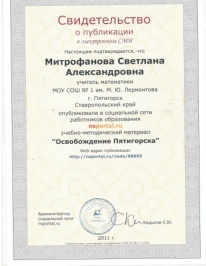 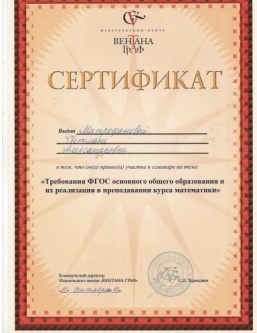 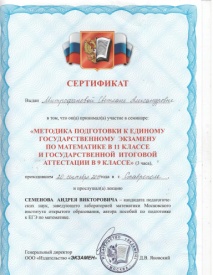 Но все- таки главным достижением считаю, что мои дети любят математику, с интересом приходят на уроки. 
Я надеюсь, что работа в данном направлении поможет  им благополучно реализовать себя в дальнейшей большой и сложной жизни.
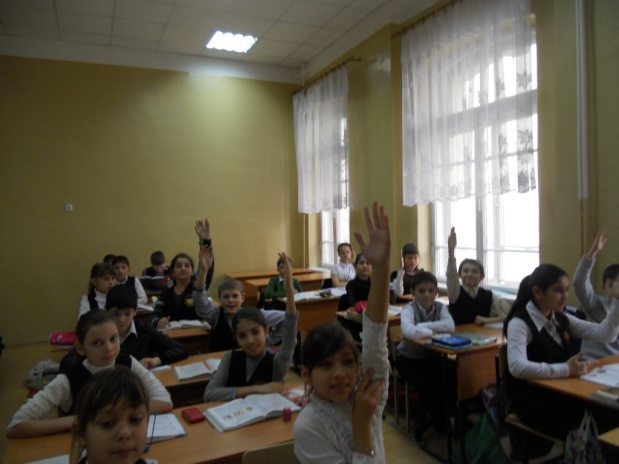 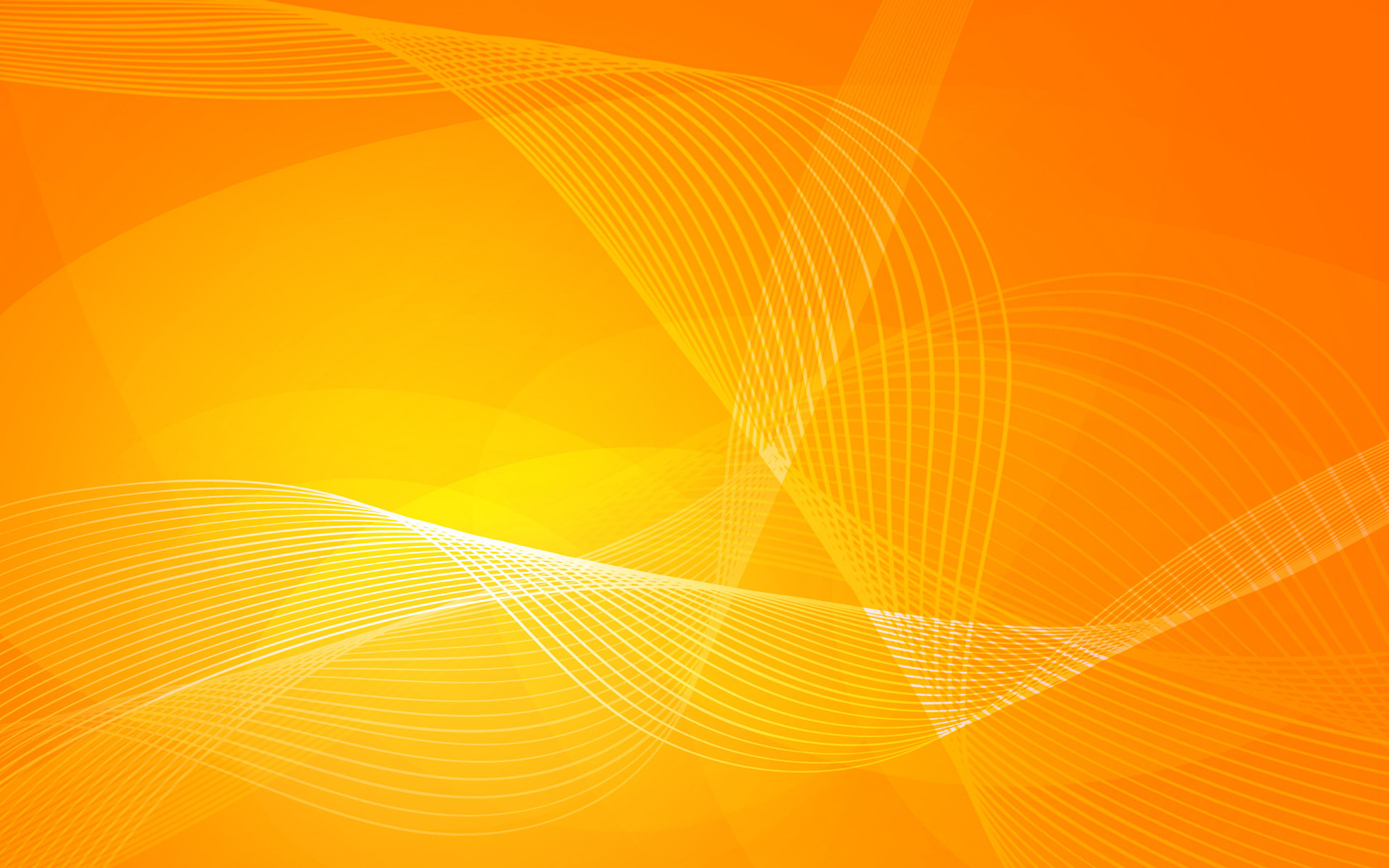 Спасибо за внимание
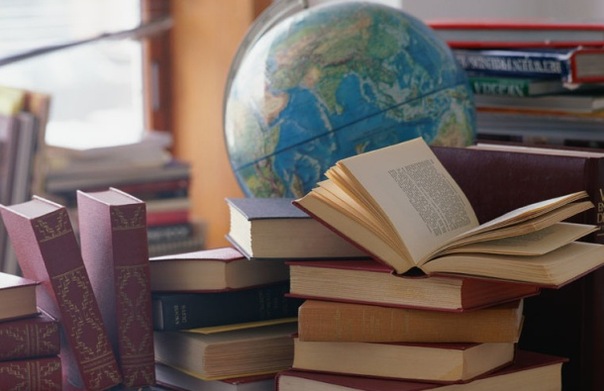